WSHIMA Update
Amy Bolin-Deon, MHIS, RHIA, CHP
2024-2025 WSHIMA Board President
AGENDA
WSHIMA Overview
WSHIMA Board
Committees
Getting Involved/Opportunities
WSHIMA Overview
About WSHIMA
The Washington State Health Information Management Association (WSHIMA) is a non-profit association of professionals engaged in health information management providing support to members and strengthening the industry and profession.
WSHIMA is a component association of the American Health Information Management Association (AHIMA).
AHIMA is a global nonprofit association of health information (HI) professionals with more than 71,000 members and more than 100,000 credentials in the field. The AHIMA mission of empowering people to impact health drives our members and credentialed HI professionals to ensure that health information is accurate, complete, and available to patients and providers. Our leaders work at the intersection of healthcare, technology, and business and are found in data integrity and information privacy job functions worldwide.
Purpose
The primary purpose of WSHIMA, as a member association, is to commit to excellence in the management of health information for the benefit of patients and providers.
Mission
The Mission of WSHIMA is to advance and promote Health Information Management, Health Informatics and information Governance through networking, education, shared knowledge and advocacy in the every-evolving healthcare field.
Vision
To promote the contribution of health information management professionals and the Washington State Health Information Management Association by ensuring the protection, integrity and quality of healthcare information.
Values
The public’s right to private and high-quality health information
The celebration and promotion of diversity
Innovation and leadership in advancing health information management practices and standards worldwide
Advocacy and interdisciplinary collaboration with other professional organizations
WSHIMA Board
WSHIMA Board
Awards, Scholarships, Exam Reimbursement Chair
Communications Chair
Membership Chair
Executive Director
President
President-Elect
Past President
Secretary
Treasurer
Director of Education
Director of Public Relations
Director of Advocacy & Collaboration
2024-2025  Elected Board
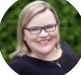 Amy Bolin-Deon
President
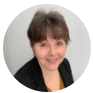 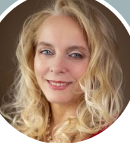 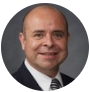 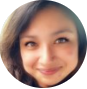 Sunni Borgi
Luis Amezcua
Monica Romero
Georgia Green
Past-President
President-Elect
Secretary
Treasurer
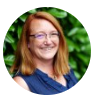 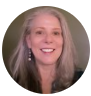 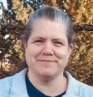 Kim Lee
Lisa Woodley
Tracy Stanley
Director of Advocacy
Director of Education
Director of Public Relations
Committees
Committees
Advocacy Committee+*
Awards and Scholarships Committee
Bylaws Committee
Education Committee*
Finance Committee
Membership Committee*
Nominating Committee

					                       	+Recruiting
							*Open to Non-Board Member volunteers
Advocacy Committee
Staying on top of new legislation and “bolt on” phrasing/text that has impact to health information
Meeting with legislators
Promoting Mission and Values of WSHIMA
Education Committee
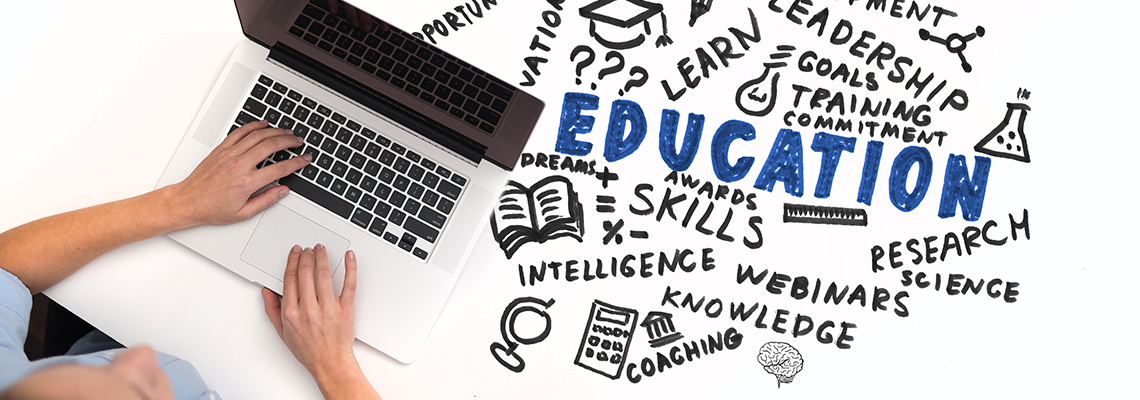 …and the trusted source for education, research, and advocacy.
WSHIMA Mission
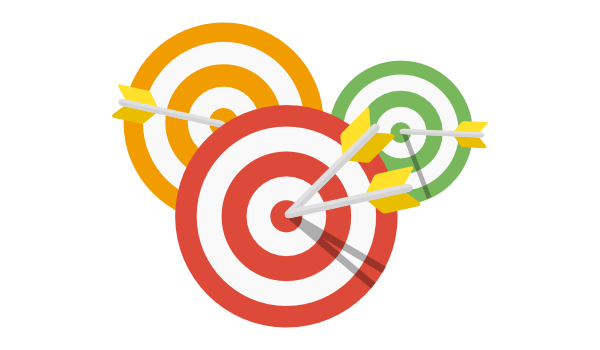 Grow our professionals through education and leadership opportunities.
WSHIMA Goals
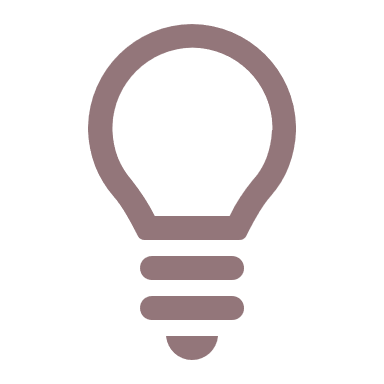 Develop annual or multi-year plans for providing remote and onsite education to meet the needs of members and generate income.
Charge from the Board
Membership Committee
Getting Involved / Opportunities
Getting Involved / Opportunities
Getting Involved
Participate on a Committee
Attend a Board Meeting
Volunteer
Opportunities
Exam Reimbursement
Scholarships
THANK YOU
Amy Bolin-Deon
2024-2025 WSHIMA Board President
president@wshima.org